CSSE 220 Day 22
Threads and Animation
Check out ThreadsIntro  project from SVN
[Speaker Notes: WATCH YOUR TIMES.  MUST PROVIDE ADEQUATE WORK TIME FOR FixedLengthQueue and starting Markov.
Bring hardcopy of DataStructuresSolution.

ANGEL PIN:]
Multithreaded programs
Often we want our program to do multiple (semi) independent tasks at the same time
Each thread of execution can be assigned to a different processor, or one processor can simulate simultaneous execution through "time slices" (each typically a large fraction of a millisecond)
Q1-2
Why use Threads?
Animation:  runs while still allowing user interaction
A server (such as a web server) communicates with multiple clients
Allow a slow activity to occur in the background
Example:  While a game is loading its (large) data files, another thread might display an interesting animation to the player or ask the user for relevant information
Animate multiple objects, e.g.
Each Ball in BallWorlds
The timers in the soon-to-be-seen CounterThreads example
In general, allow separate objects to “do their thing” separately
A Java Program's Threads
There are always two default threads:
The one that starts in main
The one that handles events
	
You can create others

What can you do with a Thread?
Construct it
Start it
Suspend it    Thread.sleep(numberOfMilliseconds);
Interrupt it, perhaps to cause it to halt
Q3-4
The Emperor's New Threads
How to construct and run a new thread
Define a new class that implements the Runnable interface
Runnable has one method:  public void run();

Place the code for the threaded task in the run method:
	class MyRunnable implements Runnable {   public void run () {      // task statements go here; presumably a loop   }}

Create an object of this class:
			Runnable r = new MyRunnable();

Construct a Thread object from this Runnable object: 
			Thread t = new Thread(r);

Call the start method to start the thread: 
			t.start();

Note:  a common pattern is to have the Runnable construct and start its own Thread in its constructor:
				new Thread(this).start();
Q5
Threads examples (in your SVN repos.)
Open Eclipse and enter the SVN repository perspective.  Then:
Refresh your individual repository
Checkout the ThreadsIntro  project you see there

We will run and study some of its subprojects:

Greetings –simple threads, different wait times

AnimatedBall – move balls, stop with click

CounterThreads – multiple independent counters

CounterThreadsRadioButtons – same as above, but with radio buttons


The remaining are more advanced than we will use in this course, dealing with race conditions and synchronization.  Detailed descriptions are in Big Java Chapter 20
BankAccount
SelectionSorter
Simple example (1)  – greetings Output
Thu Jan 03 16:09:36 EST 2008 Hello, World!
Thu Jan 03 16:09:36 EST 2008 Goodbye, World!
Thu Jan 03 16:09:36 EST 2008 Hello, World!
Thu Jan 03 16:09:36 EST 2008 Goodbye, World!
Thu Jan 03 16:09:36 EST 2008 Goodbye, World!
Thu Jan 03 16:09:36 EST 2008 Hello, World!
Thu Jan 03 16:09:37 EST 2008 Goodbye, World!
Thu Jan 03 16:09:37 EST 2008 Hello, World!
Thu Jan 03 16:09:38 EST 2008 Hello, World!
Thu Jan 03 16:09:38 EST 2008 Goodbye, World!
Thu Jan 03 16:09:38 EST 2008 Goodbye, World!
Thu Jan 03 16:09:38 EST 2008 Hello, World!
Thu Jan 03 16:09:39 EST 2008 Goodbye, World!
Thu Jan 03 16:09:39 EST 2008 Goodbye, World!
Thu Jan 03 16:09:39 EST 2008 Goodbye, World!
Thu Jan 03 16:09:39 EST 2008 Hello, World!
Thu Jan 03 16:09:39 EST 2008 Hello, World!
Thu Jan 03 16:09:39 EST 2008 Goodbye, World!
Thu Jan 03 16:09:40 EST 2008 Hello, World!
Thu Jan 03 16:09:40 EST 2008 Goodbye, World!
. . .
One thread prints the Hello messages; the other Thread prints the  Goodbye messages.Each thread sleeps for a random amount of time after printing each line.
Try it yourself!
This example was adapted from Cay Horstmann's Big Java 3ed, Chapter 20
[Speaker Notes: Point out that they do not strictly alternate, partly because of different sleep times.]
Simple example(2) – GreetingThreadTester
public class GreetingThreadTester{
   
  public static void main(String[] args){
      
    // Create the two Runnable objects
    GreetingRunnable r1 = new GreetingRunnable("Hello, World!");
    GreetingRunnable r2 = new GreetingRunnable("Goodbye, World!");
      
    // Create the threads from the Runnable objects
    Thread t1 = new Thread(r1);
    Thread t2 = new Thread(r2);
      
    // Start the threads running.
    t1.start();
    t2.start();
   }
}
We do not call run() directly. Instead we call start(), which sets up the thread environment and then calls run() for us.
[Speaker Notes: Calling start initiates the execution thread and calls the Runnable object's run() method.]
Simple example(3)  - a Runnable class
import java.util.Date;

public class GreetingRunnable implements Runnable {
   
   private String greeting;
   private static final int REPETITIONS = 15;
   private static final int DELAY = 1000;

   public GreetingRunnable(String aGreeting) {
      this.greeting = aGreeting;
   }

   public void run() {
      try {
         for (int i = 1; i <= GreetingRunnable.REPETITIONS; i++){
            Date now = new Date();
            System.out.println(now + " " + this.greeting);
            Thread.sleep( 		(int) (GreetingRunnable.DELAY * Math.random()));         
         }
      } catch (InterruptedException exception) {
		; // Do nothing, just continue running
      }
   }
}
If a thread is interrupted while it is sleeping, an InterruptedException is thrown.
Q6
Ball Animation
A simplified version of the way BallWorlds does animation
When balls are created, they are given position, velocity, and color
Our run() method tells each of the balls to move, then redraws them
Clicking the mouse turns movement off/on
Demonstrate the program
Set up the frame
public class AnimatedBallViewer {  
   
   static final int FRAME_WIDTH = 600;
   static final int FRAME_HEIGHT = 500;

   public static void main(String[] args){
      JFrame frame = new JFrame();
 
      frame.setSize(FRAME_WIDTH, FRAME_HEIGHT);
      frame.setTitle("BallAnimation");
      frame.setDefaultCloseOperation(JFrame.EXIT_ON_CLOSE);

      AnimatedBallComponent component = new AnimatedBallComponent();
      frame.add(component);

      frame.setVisible(true);         
      new Thread(component).start();   
   }
}
This class has all of  the usual stuff, plus this last line of code that starts the animation.
class Ball {
   private double centerX, centerY, velX, velY;
   private Ellipse2D.Double ellipse;
   private Color color;
   private static final double radius = 15;
   
   public Ball(double cx, double cy, double vx, double vy, Color c){
      this.centerX = cx;      
      this.centerY = cy;
      this.velX = vx;        
      this.velY = vy;
      this.color = c;
      this.ellipse = new Ellipse2D.Double (
          this.centerX-radius, this.centerY-radius, 
          2*radius, 2*radius);
   }
   
   public void fill (Graphics2D g2) {
      g2.setColor(this.color);
      g2.fill(ellipse);
   } 
   
   public void move (){
      this.ellipse.x += this.velX;
      this.ellipse.y += this.velY;
   }   
}
The Ball class
Everything here should look familiar, similar to code that you wrote for BallWorlds.
AnimatedBallComponent:Instance Variables and Constructor
public class AnimatedBallComponent extends JComponent 
                   implements Runnable, MouseListener {
   
   private ArrayList<Ball> balls = new ArrayList<Ball>();
   private boolean moving = true;
   public static final long DELAY = 30;
   public static final int ITERATIONS = 300;

   public AnimatedBallComponent() {
      super();
      balls.add(new Ball(40, 50, 8, 5, Color.BLUE));
      balls.add(new Ball(500, 400, -3, -6, Color.RED));
      balls.add(new Ball(30, 300, 4, -3, Color.GREEN));
      this.addMouseListener(this);
   }
Again, there should be no surprises here!
AnimatedBallComponent:run, paintComponent, mousePressed
One could let this loop run forever [ while (true) { … } ] but we chose here to make sure that it ends
public void run() {
      for (int i=0; i<ITERATIONS; i++) {
         if (moving){
            for (Ball b:balls)
               b.move();
            this.repaint();
         }
         try {
            Thread.sleep(DELAY);
         } catch (InterruptedException e) {}
      }
   }
   
   public void paintComponent(Graphics g){
      Graphics2D g2 = (Graphics2D)g;
      for (Ball b:balls)
         b.fill(g2);
   }
   
   public void mousePressed (MouseEvent arg0) {
      moving = !moving;
   }
Each time through the loop (if moving), tell each ball to move, then repaint
Sleep for a while
Draw each ball
Toggle "moving" when the mouse is pressed
Q7
Another animation: CounterThreads
With regular buttonsWith radio buttons
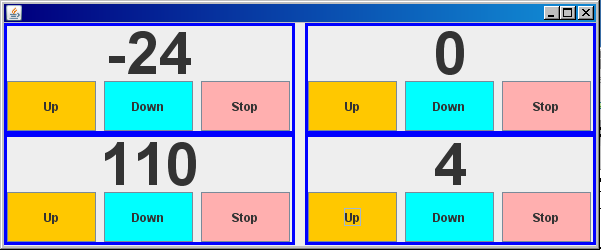 Run it.

How many threads does this application appear to have?
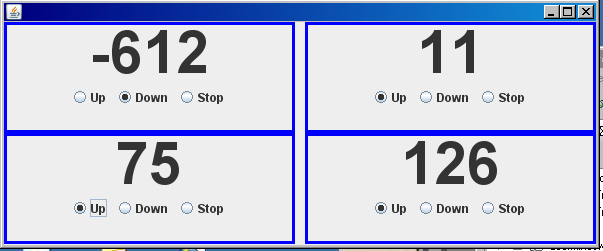 CounterThreads setup
public class CounterThreads {
  
  public static void main (String []args) {
    JFrame win = new JFrame();
    Container c = win.getContentPane(); 
    win.setSize(600, 250);
    c.setLayout(new GridLayout(2, 2, 10, 0));
    c.add(new CounterPane(200));
    c.add(new CounterPane(500));
    c.add(new CounterPane(50)); // this one will count fast!
    c.add(new CounterPane(1000));

    win.setDefaultCloseOperation(JFrame.EXIT_ON_CLOSE);
    win.setVisible(true);  
   }
}
Same old stuff!
CounterPane Basics
class CounterPane extends JComponent implements Runnable {

  private int delay;    // sleep time before changing counter
  private int direction = 0; //  current increment of counter
  private JLabel display = new JLabel("0");
  
  // Constants to define counting directions:
  private static final int COUNT_UP    =   1; // Declaring these 
  private static final int COUNT_DOWN   = -1; // constants avoids
  private static final int COUNT_STILL  =  0; // "magic numbers"
  
  private static final int BORDER_WIDTH =  3;  
  private static final int FONT_SIZE    = 60;
CounterPane Constructor
public CounterPane(int delay) {
    
    JButton upButton   = new JButton("Up");     // Note that these do
    JButton downButton = new JButton("Down");   // NOT have to be fields
    JButton stopButton = new JButton("Stop");   // of this class.

    this.delay = delay; // milliseconds to sleep
    
    this.setLayout(new GridLayout(2, 1, 5, 5)); 
       // top row for display, bottom for buttons.
       
    JPanel buttonPanel = new JPanel();
    buttonPanel.setLayout(new GridLayout(1, 3, 8, 1));
    display.setHorizontalAlignment(SwingConstants.CENTER);
    display.setFont(new Font(null, Font.BOLD, FONT_SIZE));
       // make the number display big!  
    
    this.add(display);
    this.add(buttonPanel);
    this.setBorder(BorderFactory.createLineBorder(Color.blue, 
                                                  BORDER_WIDTH));
    // Any Swing component can have a border.
    this.addButton(buttonPanel, upButton,   Color.orange, COUNT_UP);
    this.addButton(buttonPanel, downButton, Color.cyan,   COUNT_DOWN);
    this.addButton(buttonPanel, stopButton, Color.pink,   COUNT_STILL);
  
    Thread t = new Thread(this);
    t.start();
  }
Put a simple border around the panel.  There are also more complex border styles that you can use.
A lot of the repetitive work is done by the calls to addButton().
CounterPane's addButton method
// Adds a control button to the panel, and creates an
  // ActionListener that sets the count direction.
  private void addButton(Container container, 
                         JButton button, 
                         Color color, 
                         final int dir) {
    container.add(button);
    button.setBackground(color);
    button.addActionListener(new ActionListener () { 
       public void actionPerformed(ActionEvent e) { 
         this.direction = dir; 
        }
    });
  }
JPanel is a subclass of Container
The value of dir will be 1, -1, or 0, to indicate counting up, down, or neither.
The action listener added here is an anonymous inner class that implements ActionListener.
Because it is an inner class, its method can access this CounterPane's direction instance variable and the addButton’s final dir local variable.
Note that each button gets its own ActionListener class, created at runtime.  This is Swing's "preferred way"  of providing ActionListeners.
CounterPane's run method
This method is short and simple, because direction is always the amount to be added to the counter (1, -1, or 0).
public void run() {
    try {
      do {
        Thread.sleep(delay);
        display.setText(Integer.parseInt(display.getText()) 
                        + direction  + "");
      } while (true);
    } catch (InterruptedException e) { }
  }
}
CounterThreads questions
Look through the code, discussing it with your partner and/or lab assistants until you think you understand it all.  Answer the following questions:
How does a CounterPane know whether to count up or down or stay the same?
When a counter is not changing, does its thread use less CPU time than one that is changing?
Would it be easy to add code to the main method that creates a SuperStop button, so that clicking this button stops all counters?  Explain.
Answer:  Yes.  Have CounterPane respond to the SuperStop button; hence all instances of CounterPane would respond.
Q8-10
RadioButton version
public CounterPaneRadio(int delay) {
    
    JRadioButton upButton   = new JRadioButton("Up");
    JRadioButton downButton = new JRadioButton("Down");
    JRadioButton stopButton = new JRadioButton("Stop");
    
    ButtonGroup group = new ButtonGroup();
    group.add(upButton);
    group.add(downButton);
    group.add(stopButton);
    stopButton.setSelected(true);

. . . 
And we remove the Color parameter from addButton()
Ending a thread
A thread ends when its run method terminates.
You can cause its run method to terminate in either of two ways:
Via the Runnable
Via the Thread itself

The next slides show the details of these.
Q11
[Speaker Notes: Answer to the last question:  return from the run() method.]
Ending a thread via the Runnable
public class Foo implements Runnable {
    private boolean stopNow = false;

    public void run() {
        while (! stopNow) {
            // do your tasks
        }
     }

    public void stopRunning() {
        this.stopNow = true;
    }
}
If an object calls stopRunning, the thread stops soon thereafter.  (How soon?)
Ending a thread via the Thread itself
public class FooBar {
    private Thread thread;

    public FooBar() {
        this.thread =
           new Thread(new Foo());
        this.thread.start();
    }

    public void stopRunning() {
        this.thread.interrupt();
    }
}
public class Foo implements Runnable {

    public void run() {
        while (true) {
            try {
                // do your tasks
            } catch (
                 InterruptException e) {
              return;
            }
         }
    }
}
If an object calls stopRunning, the thread stops soon thereafter.  (How soon?)